الفصل 1
القيمة المنزلية
الدرس الخامس
) 1 – 5 )
تَرْتيبُ الأَعْدادِ
فكرة الدرس
أرتب أعداداً ضمن الملايين.
استعد
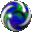 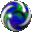 الكمية بالكيلو جرام
الصنف
47238
خلاص
42592
سلج
يتزايدُ الاهتمامُ بزراعةِ النَّخِيلِ في
المملكةِ العربيَّةِ السُّعوديَّةِ، والجدولُ
المُقابلُ يوضِّحُ كَمِّيَّةَ إنتاجِ إحدَى
المزارِع بالكيلُو جرَام لثلاثةِ أصنافٍ من التُّمورِ خِلالَ عامٍ. أيُّ الأصنافِ كانَ إِنتاجُهُ أكثرَ، وأيُّها كانَ أقلَّ؟
45868
سكري
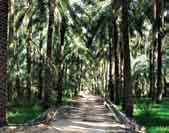 لترتيبِ الأعدادِ، يمكنُكَ استعمالُ خطِّ الأعدادِ أوْ القيمة المنزلية.
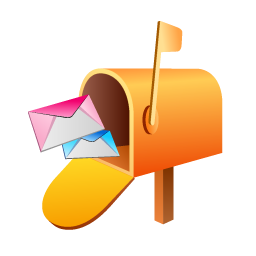 مثال من واقع الحياة
الترتيب باستعمال خط الأعداد
نخَيل:ٌ رَتِّبْ أصنافَ التُّمور الواردةِ في الجدولِ أعلاهُ مِن الأكبرِ إلى الأصغرِ مِن حيثُ كَمِّيَّةُ الإنتاجِ.
1
42592
47238
45868
40000
42000
44000
46000
48000
اُنظرْ إلى خطِّ الأعدادِ، ستُلاحظُ أنَّ العددَ 47238 هوَ الأبعدُ إلى جهةِ اليمينِ، وأنَّ العددَ 45868 يقعُ بينَ العددَيْنِ 42592 و 47238، وأنَّ العددَ 42592 هوَ الأبعدُ إلى جهةِ اليسارِ, وعليهِ فإنَّ الترتيبَ المطلوبَ لأصنافِ التُّمورِ هوَ: خلاص، سكري، سلج.
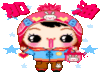 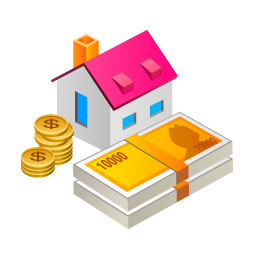 مثال من واقع الحياة
الترتيب باستعمال القيمة المنزلية
2
إنتاج النفط اليومي
عدد البراميل
نفطٌ: يوضحُ الجدولُ المجاور كَمِّيَّةَ الانتاج اليومي من النفطِ بالبِرميلِ لأربعِ دُولٍ مختلفةٍ. اِستعملِ القِيمةَ المنزِليَّةَ لترتِيبِ الأعدادِ الواردةِ في الجدولِ من الأكبرِ إلى الأصغرِ.
الدولة
10413000
المملكة العربية السعودية
2915000
الإمارات العربية المتحدة
2613000
فنزويلا
2626000
الكويت
تذكر
لترتيب الأعداد، يمكنك استعمال خط الأعداد أو القيمة المنزلية.
الخطوة 2 
قارن بين الأرقام في المنزلة التالية للمنزلة الكبرى.
الخطوة 1 
اكتب الأعداد بشكلٍ رأسى, وقارن بين الأرقام الموجودة في المنازل الكبرى.
الخطوة 3
قارن بين الأرقام فى المنزلة التالية.
10413000  الأكبر
2915000 
2613000
2626000
2626000
2613000 الأصغر
2915000
2613000
2626000
وعليه فإنَّ ترتيبَ الأعدادِ مِن الأكبرِ إلى الأصغرِ، هوَ:
10413000, 2915000 , 2626000 , 2613000
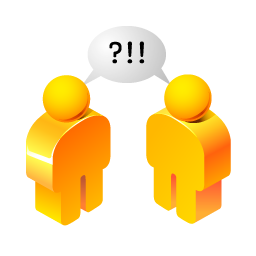 تأكــد
رتِّبِ الأعدادَ التَّاليةَ مِن الأكبرِ إلى الأصغرِ:
المثالان 2،1
3456 , 4356 , 3465 , 6543
1
6543 – 4356 – 3465 - 3456
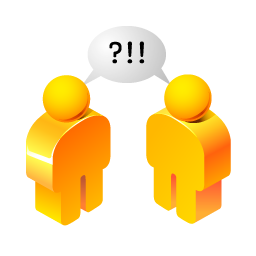 تأكــد
رتِّبِ الأعدادَ التَّاليةَ مِن الأكبرِ إلى الأصغرِ:
المثالان 2،1
2
145099 , 154032 , 145004 , 159023
159023 – 154032 – 145099 - 145004
القياس
3
رَتِّبِ الدُّوَلَ المُوَضَّحةَ في الجدولِ المجاورِ من الأكبرِ مساحةً إلى الأصغرِ مساحةً:
المساحة ( كلم2 )
الدولة
11437
قطر
437072
العراق
527970
اليمن
780580
تركيا
الأردن
92300
تركيا – اليمن – العراق – الأردن - قطر
تحدث
4
مَا الإجراءُ الذِي تَتَّبِعُهُ عندمَا تُقارنُ بينَ عدديْنِ وتجدُ أنَّ الرقمينِ الموجودينِ في المنزِلةِ نفسِها متساوِيانِ؟
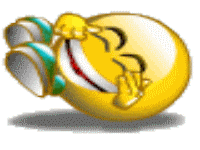 عندما أجد الرقمين الموجودين في نفس المنزلة متساويان أنتقل إلى المنزلة التي تليها وأقارن الرقمين الموجودين فيها.
تدرب وحل المسائل
رتِّبِ الأعدادَ التَّاليةَ مِن الأكبرِ إلى الأصغرِ: المثالان 2،1
5
138023 , 138032 , 139006 , 183487
183487- 139006 – 138032- 138023
6
79920 , 82234 , 97902 , 90125
97902- 90125- 82234- 79920
تدرب وحل المسائل
رتِّبِ الأعدادَ التَّاليةَ مِن الأكبرِ إلى الأصغرِ: المثالان 2،1
7
258103, 248034, 285091 , 248934
285091, 258103, 248934, 248034
12378, 12783, 12873
8
12873, 12783, 12378
تدرب وحل المسائل
رتِّبِ الأعدادَ التَّاليةَ مِن الأكبرِ إلى الأصغرِ: المثالان 2،1
9
1234567, 123456 , 123456789
123456789, 1234567, 123456
10
6052264, 6025264, 6052462
6052462, 6052264, 6025264
11
المسافة (كلم)
الحوت
يبين الجدول المجاور المسافات التي تقطعها أربعة أنواع من الحيتان. رتب هذه المسافات من الأصغر إلى الأكبر.
1600
الأزرق
12500
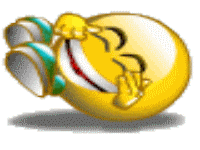 الرمادي
3500
الأحدب
800
القاتل
الحوت القاتل، الحوت الأزرق، الحوت الأحدب، الحوت الرمادي.
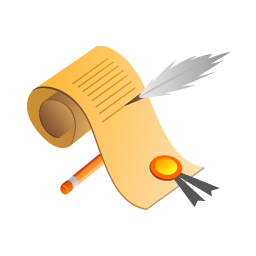 مسألة من واقع الحياة
نخيل: تعد المملكة العربية السعودية موطن النخيل, وتولي زراعته اهتماماً كبيراً.
12
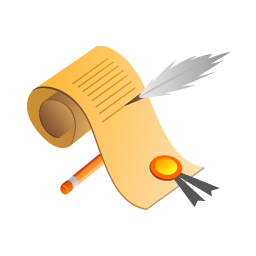 مسألة من واقع الحياة
يوضح الجدول المجاور تقديرات أعداد النخيل في بعض مناطق المملكة عام 1430 هـ . رتبها من الأصغر إلى الأكبر.
تقديرات أعداد النخيل عام 1430 هـ
عدد النخيل
المنطقة
2983793
المدينة المنورة
5370855
القصيم
الرياض
5280922
1942274
مكة المكرمة
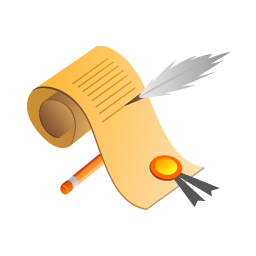 مسألة من واقع الحياة
مكة المكرمة، المدينة المنورة، الرياض، القصيم.
مسائل مهارات التفكير العليا
مسألة مفتوحة: اكتب ثلاثة أعداد أكبر من 750000, وأقل من 760000.
13
752000, 755000, 757000
مسائل مهارات التفكير العليا
14
الحس العددى: استعمل الأرقام 2 , 3 , 4 , 9 وكون أربعة أعدادٍ مختلفةً كلٌّ منهَا مُكوَّنٌ مِن أربعة أرقامٍ، ثم رتِّبْهَا مِن الأكبر إلى الأصغرِ.
الأعداد هي:  2439, 9234, 4923, 3294
الترتيب من الأكبر إلى الأصغر:  9234, 4923, 3294, 2439
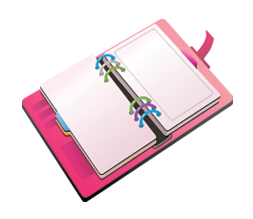 اكتب
15
مسألةً مِن وَاقِعِ الحياةِ يحتاجُ حلُّها إلى ترتِيبِ ثلاثةِ أعدادٍ مِن الأصغرِ إلى الأكبر.ِ
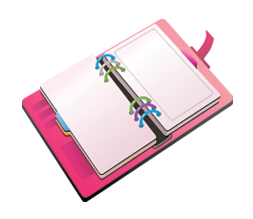 اكتب
15
يوضح الجدول المقابل عدد سكان مدينة الرياض لثلاثة أعوام, استعمل القيمة المنزلية لترتيب الأعداد الواردة في الجدول من الأصغر إلى الأكبر.